CALENDRIERS CULTURAUX
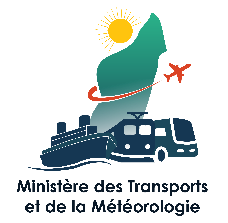 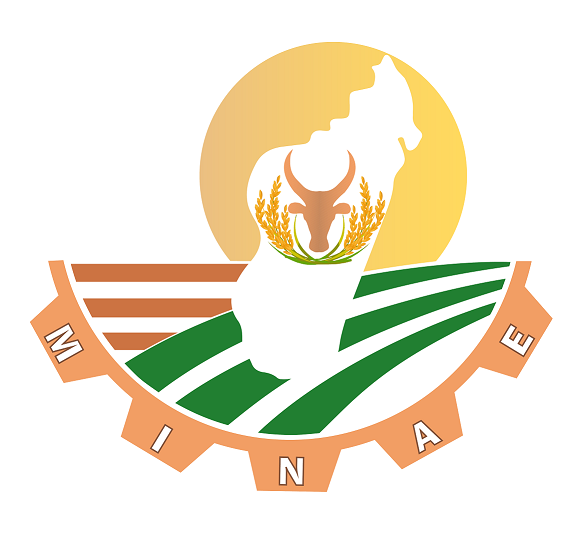 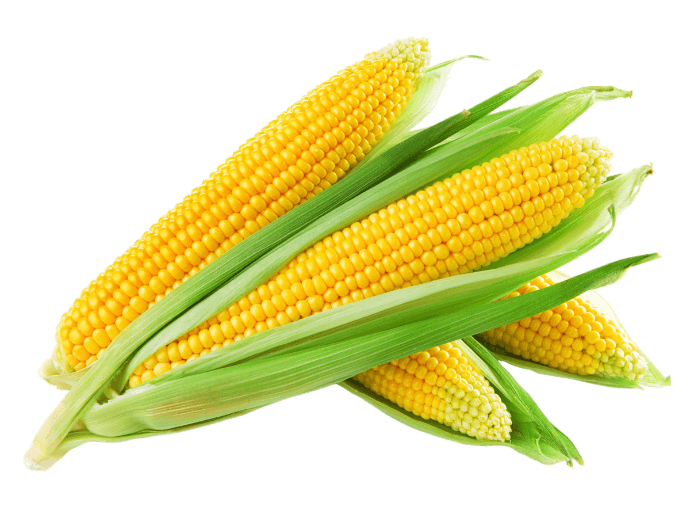 MAÏS
Selon les perspectives climatiques de la saison chaude et humide 2023 - 2024
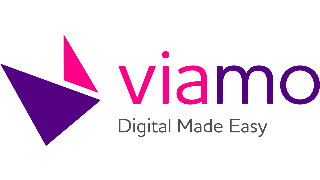 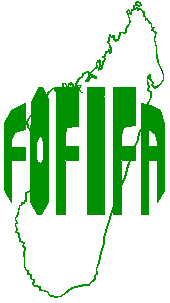 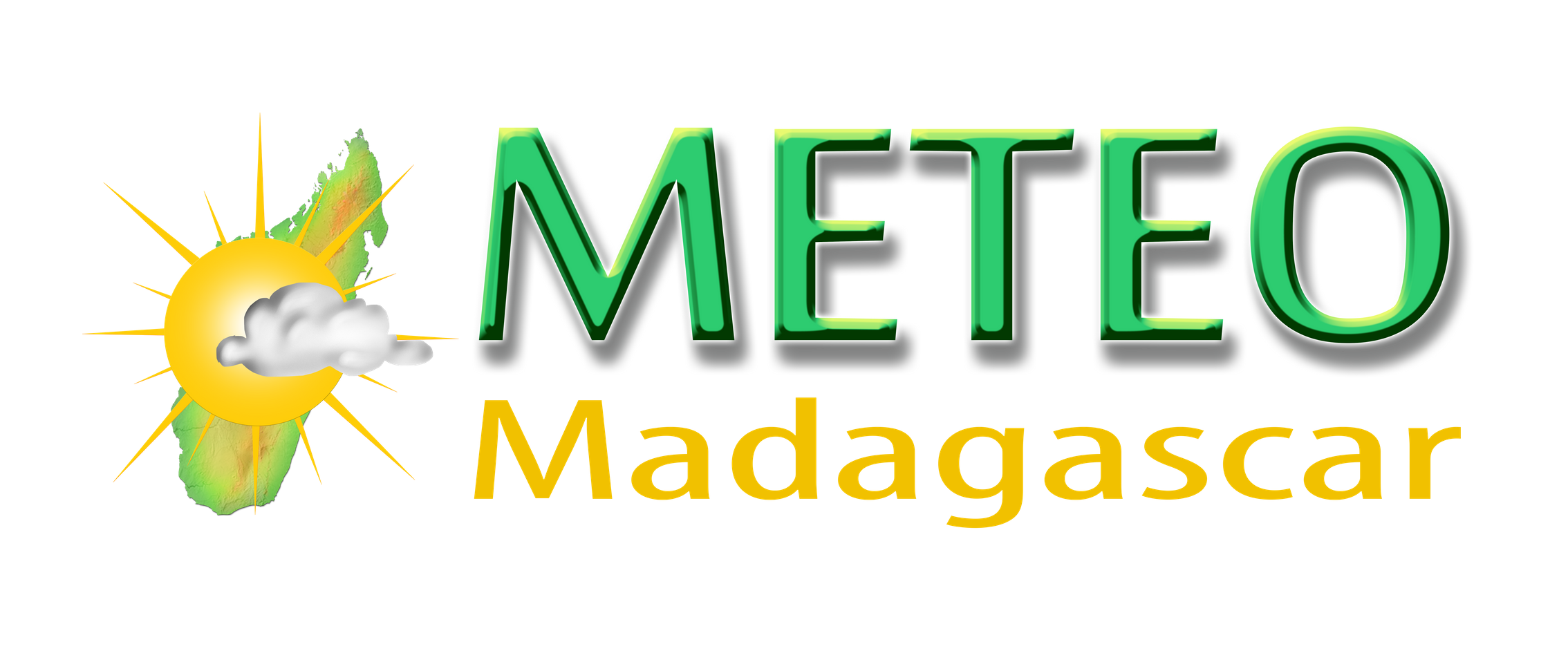 SOMMAIRE
PRÉALABLE ……………………………………………………………………………………………………………………….................
GUIDE DE LECTURE ………………………………………………………………………………………………………………………….
ALAOTRA …………………………………………………………………………………………………………..…………………………….
MANGORO……………………………………………………………………………………………………………………………………….
AMORON’I MANIA …………………………………………………………………………………………………………………………..
ANALAMANGA …………………………………………………………………………………………………………………………………
ANALANJIROFO…………………………………………………………………………………………………………………………….….
ANOSY ……………………………………………………………………………………………………………………………………….…….
ATSIMO ANDREFANA ……………………………………………………………………………………………………………………….
ATSIMO ATSINANANA……………………………………………………………………………………………………………………….
ATSINANANA…………………………………………………………………………………………………………………………………….
BETSIBOKA …………………………………………………………………………………………………………………………..………….
BOENY ……………………………………………………………………………………………………………………………………………..
BONGOLAVA ……………………………………………………………………………………………………………………………………
DIANA ……………………………………………………………………………………………………………………………………………..
FITOVINANY…………….……………………………………………………………………………………………………………………….
HAUTE MATSIATRA ………………………………………………………………………………………………………………………….
IHOROMBE ………………………………………………………………………………………………………………………………………
ITASY ……………………………………………………………………………………………………………………………………………….
MELAKY …………………………………………………………………………………………………………………………………………..
MENABE ………………………………………………………………………………………………………………………………………….
SAVA ………………………………………………………………………………………………………………………………………….…….
SOFIA ………………………………………………………………………………………………………………………………………….……
VAKINANKARATRA ……………………………………………………………………………………………………………………….….
VATOVAVY ……………………………………………………………………………………………………………………………………….
CALENDRIERS CULTURAUX NUMÉRIQUES SUR LA HOTLINE 3-2-1 ………………………...………………………….
CONTACTS ………………………...……………………………………………………………………………………………………….…...
3.4
5.6.7
8.9
9.10
11.12
12.13
14.15
15.16
17
17.18
19.20
20.21
22
23.24
24.25.26.27
27.28
28.29
29;30
30.31
32.33
33.34
35.36
36.37
38.39
39.40
41
42
PRÉAMBULE
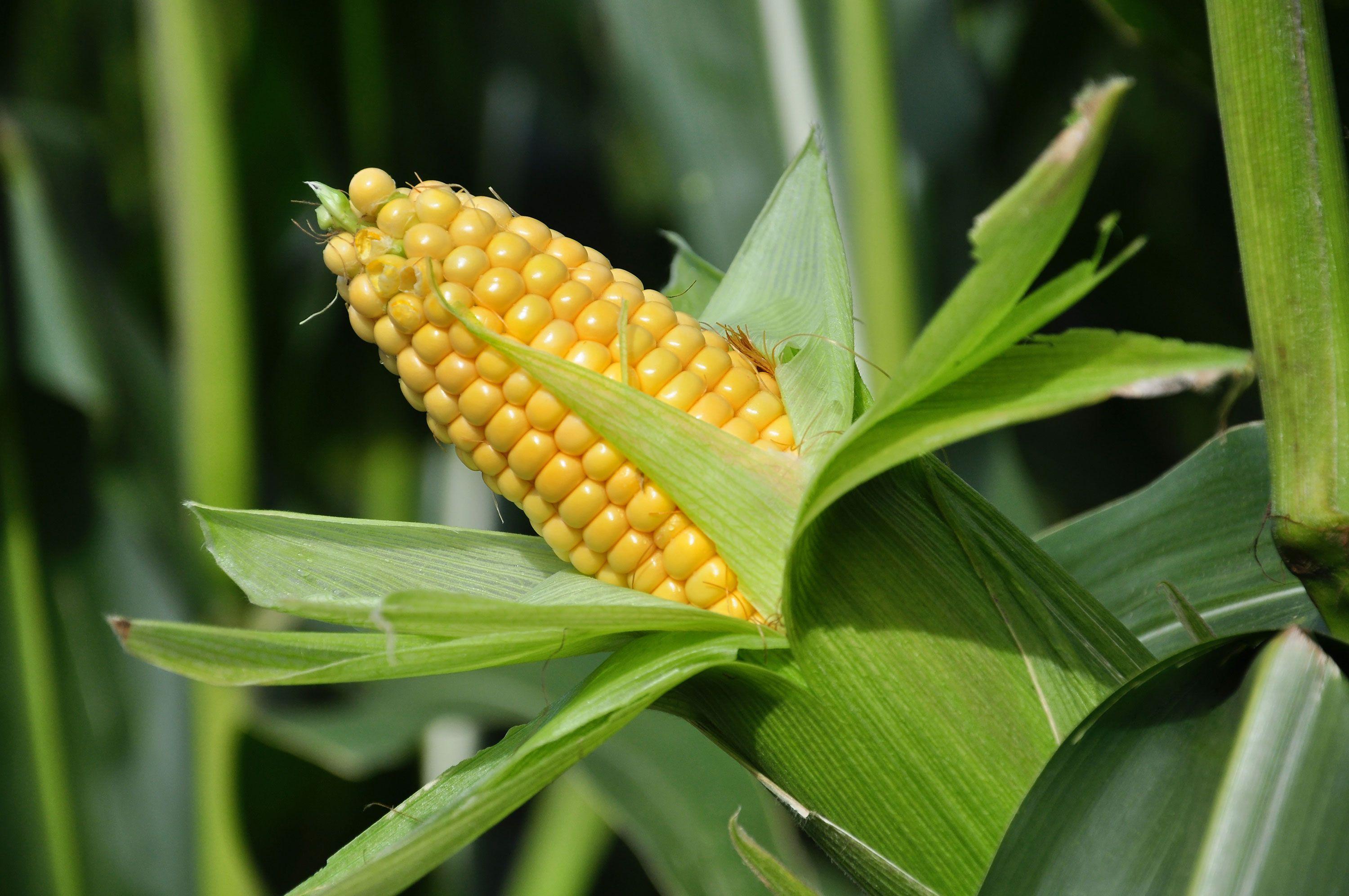 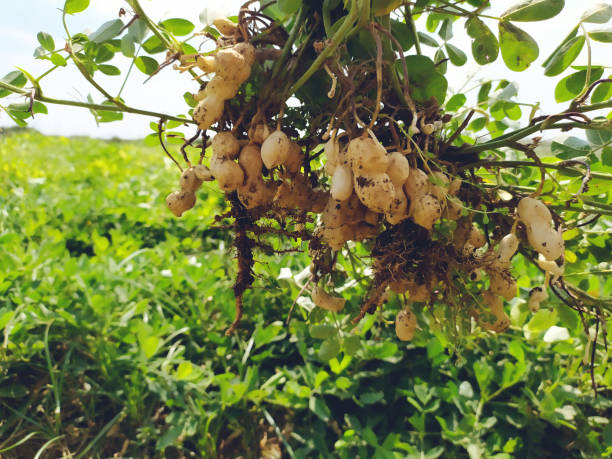 Etant donné les différents impacts de la variabilité climatique sur l’Agriculture, le Ministère de l’Agriculture et de l’Élevage (MinAE) et le Ministère des Transports et de la Météorologie (MTM) se sont concertés pour proposer des calendriers culturaux. Ces derniers concernent les spéculations suivantes : le riz, le maïs, le haricot, l’arachide et le sorgho. Ces calendriers ont été élaborés selon les perspectives climatiques de la saison chaude et humide 2023-2024 avec les recommandations sur les variétés mieux adaptées à chaque région, et ce, dans le cadre d’une agriculture climato-intelligente. Les techniciens  issus de la Direction Générale de l’Agriculture (DGA), du FOibem-pirenena momba ny FIkarohana ampiharina amin’ny Fampandrosoana ny eny Ambanivohitra (FOFIFA) et de la Direction Générale de la Météorologie (DGM) ont effectué un atelier technique sur l’élaboration de ces calendriers culturaux en septembre 2023. 
Ces calendriers  culturaux se focalisent sur les cultures qui dépendent de la pluviométrie d’octobre 2023 à avril 2024. 

Le livre ci-présent concerne les calendriers pour la culture de maïs en système pluvial sur tanety. Le maïs est un céréale dont la culture se base en premier lieu sur la satisfaction des besoins minimum en eau qui varient de 350-600mm durant tout son cycle selon la variété. De plus, la période critique (10 jours avant floraison jusqu’à 20 jours après) durant laquelle le besoin en eau est élevée entre aussi en considération. En effet, la satisfaction des besoins en eau durant cette période est cruciale pour le rendement, surtout 15 jours avant et après la floraison.  En général, le cycle du maïs est classé de court, intermédiaire et long respectivement 90 jours, 120 jours et 150 jours. Pour le cas du Sud allant de l’Atsimo Andrefana jusqu’à Anosy, la valorisation  de la pratique locale de semis précoce (katray) et le choix de variété à taille réduite contre le vent dominant sont à conseiller. 
Pour obtenir de bon rendement, il faut utiliser des variétés performantes et adaptées et bien respecter les conseils de  fertilisation (fumure de fond pendant la préparation du sol et fumure d’entretien au cours de végétation),  de sarclage (vingt jours après semis) et de buttage (en  temps opportun).
3
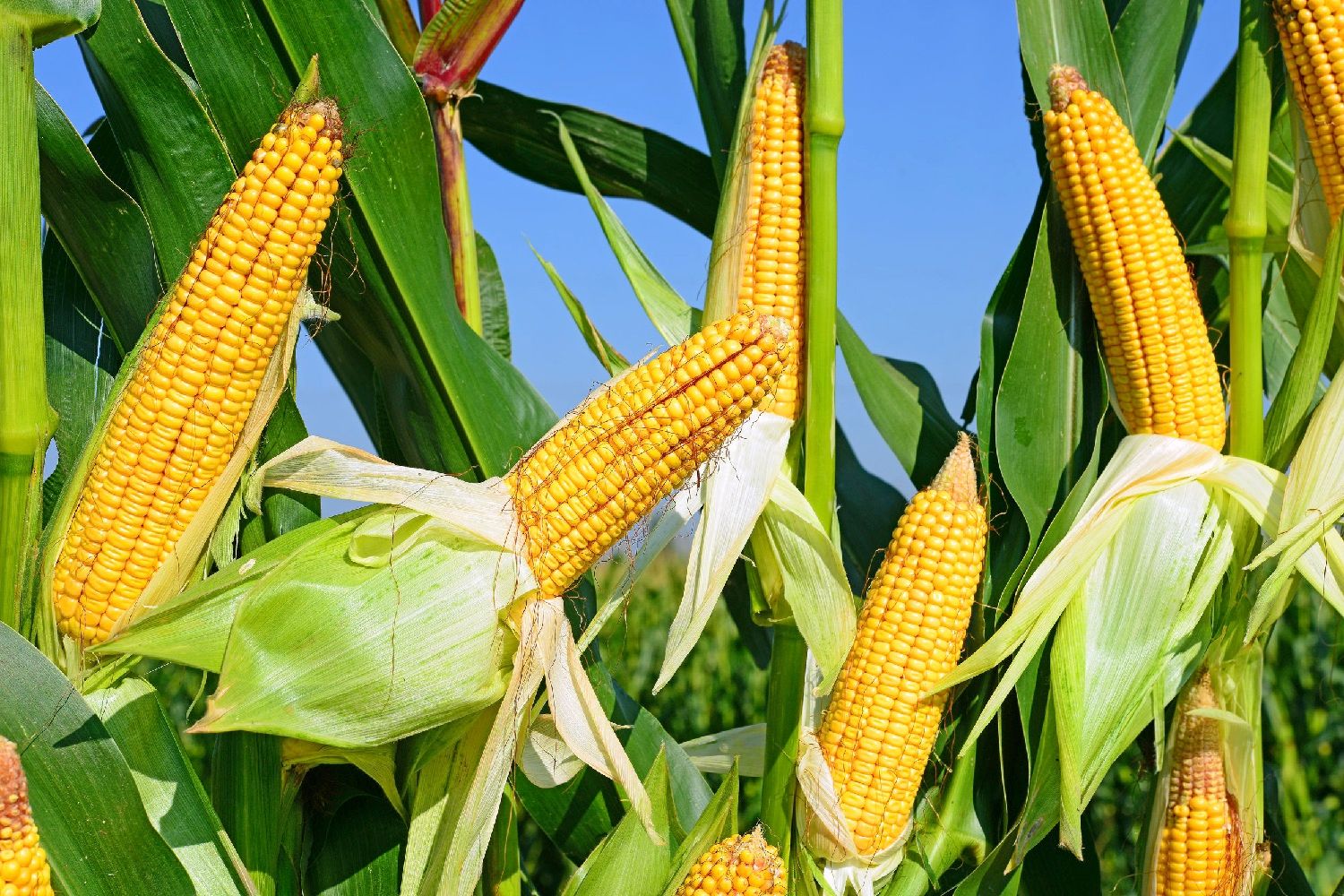 Concernant les  principaux  ennemis de cultures, ce sont les insectes terricoles durant le semis - levée, les chenilles légionnaires d’automne pendant la phase végétative et pendant le début de la phase reproductive et les adventices particulièrement le Striga et « Tangongon’alika » au cours de la saison de pluie. Il faut respecter le calendrier cultural (labour après récolte, semis précoce, rotation culturale, traitement phytosanitaire) pour minimiser les dégâts et maximiser la récolte. Pour les zones sud, il faut arracher et bruler les résidus de récoltes pour couper le cycle de développement des insectes nuisibles.
Ce document présente les références pour le calendrier des différentes activités culturales selon les régions. Les périodes des différentes activités sont données à titre de référence mais les dates exactes dépendent des conditions agroclimatiques réelles locales.
Remarque n°1: 
la liste de variétés proposées dans ce document n’est pas exhaustive.  Des informations pour d’autres variétés sont disponibles au niveau du FOFIFA, SOC et DRAE. 

Remarque n°2 : 
dans certaines régions ou districts, les calendriers culturaux ne sont pas disponibles pour l’une des raisons suivantes : 
Soit les perspectives climatiques ne sont pas favorables au bon développement des cultures
Soit la spéculation n’est pas conseillée
4
GUIDE DE LECTURE
Chaque tableau représente le calendrier pour des variétés de même longueur de cycle (court, intermédiaire et long). Si la variété que vous avez l’habitude d’utiliser n’est pas dans la liste proposée, il faut se référer au calendrier des variétés ayant la même longueur de cycle. 
cycle court: inférieure ou égale à 90 jours.
cycle intermédiaire: 100 jours à 120 jours.
cycle long: supérieur à 120 jours.
Les calendriers culturaux proposés sont pour les cultures dépendant uniquement de la précipitation. 
Ils se basent sur les perspectives climatiques de précipitations d’Octobre 2022 à Avril 2023. Il ne faut pas oublier que ces perspectives peuvent présenter des écarts par rapport à la réalité. 
Ces calendriers donnent des périodes favorables  pour le semis.  Il est possible qu’il pleuve avant la période proposée, mais il est recommandé d’attendre car il y a encore beaucoup de risque d’avoir des périodes sèches par la suite (échec de semis). 
Si au niveau de votre localité, le climat diffère de l’ensemble de la région dans laquelle elle se trouve, il faut se référer à la localité voisine ayant le même climat mais qui ne se trouve pas dans la même région administrative.
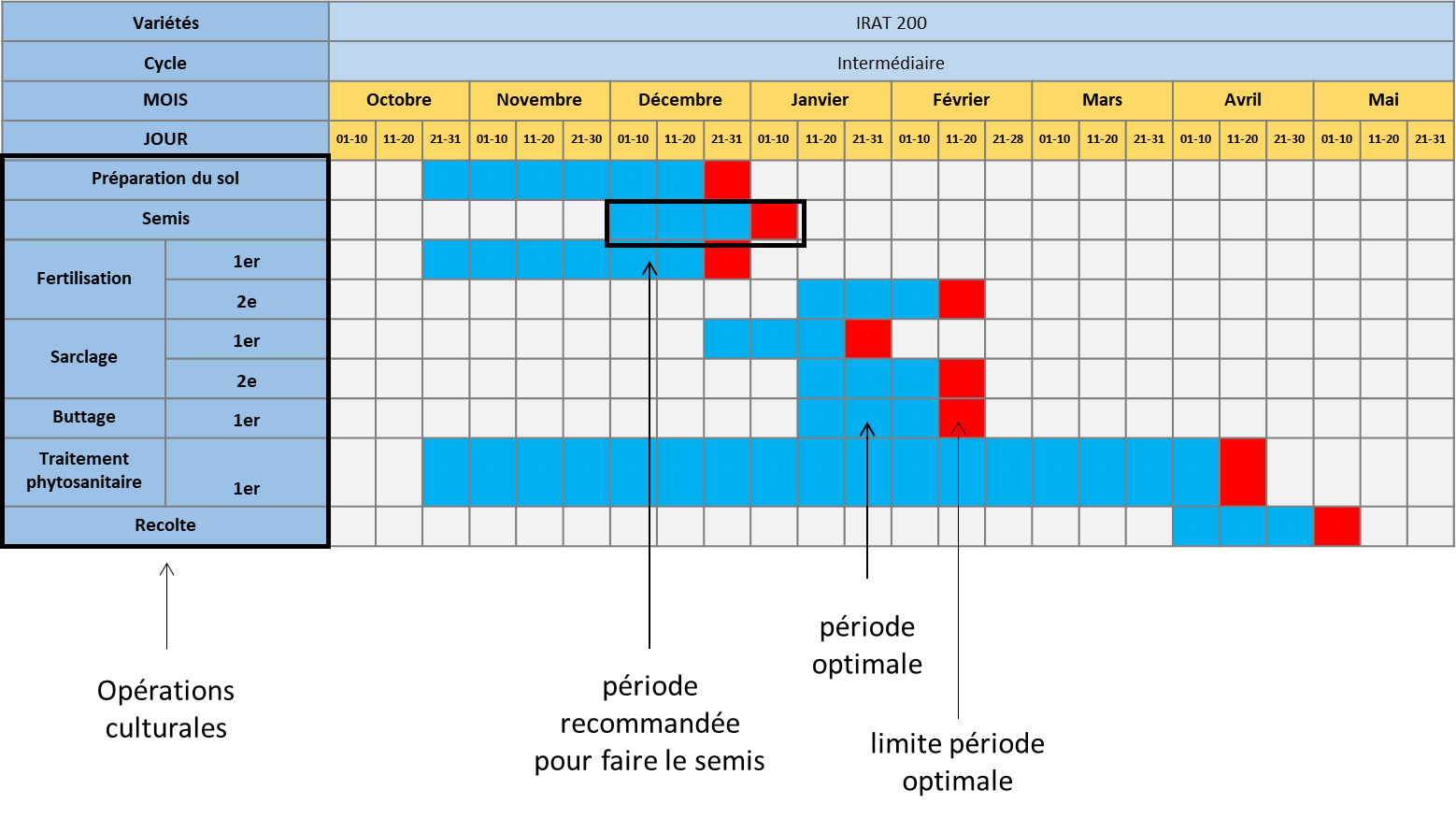 L’itinéraire technique présenté dans le présent livre est structuré par ordre chronologique. Pour chaque activité, les périodes recommandées pour les travaux à effectuer sont données par des cases colorées (bleu et rouge) sur la même ligne: 
Les cases bleues donnent les périodes optimales. 
les cases rouges signalent la limite recommandée pour les activités.
5
Dans le calendrier, chaque mois est divisé en trois intervalles de 10 jours. Il faut respecter les périodes des opérations culturales recommandées, c’est à dire, le moment favorable pour effectuer chaque opération, l’intervalle de temps entre deux opérations, l’ordre des opérations et  leurs nombres.
La longueur de la période recommandée pour chaque opérations est la même (c’est à dire même nombre de case colorée) sauf pour la préparation du sol et la première fertilisation (si elle se fait en même temps que la préparation du sol). 

Si pour deux ou plusieurs ligne, la case est colorée correspond à la même période de 10 jours, cela signifie que ces opérations se font en même temps ou successivement (exemple: sarclage suivi de fertilisation).
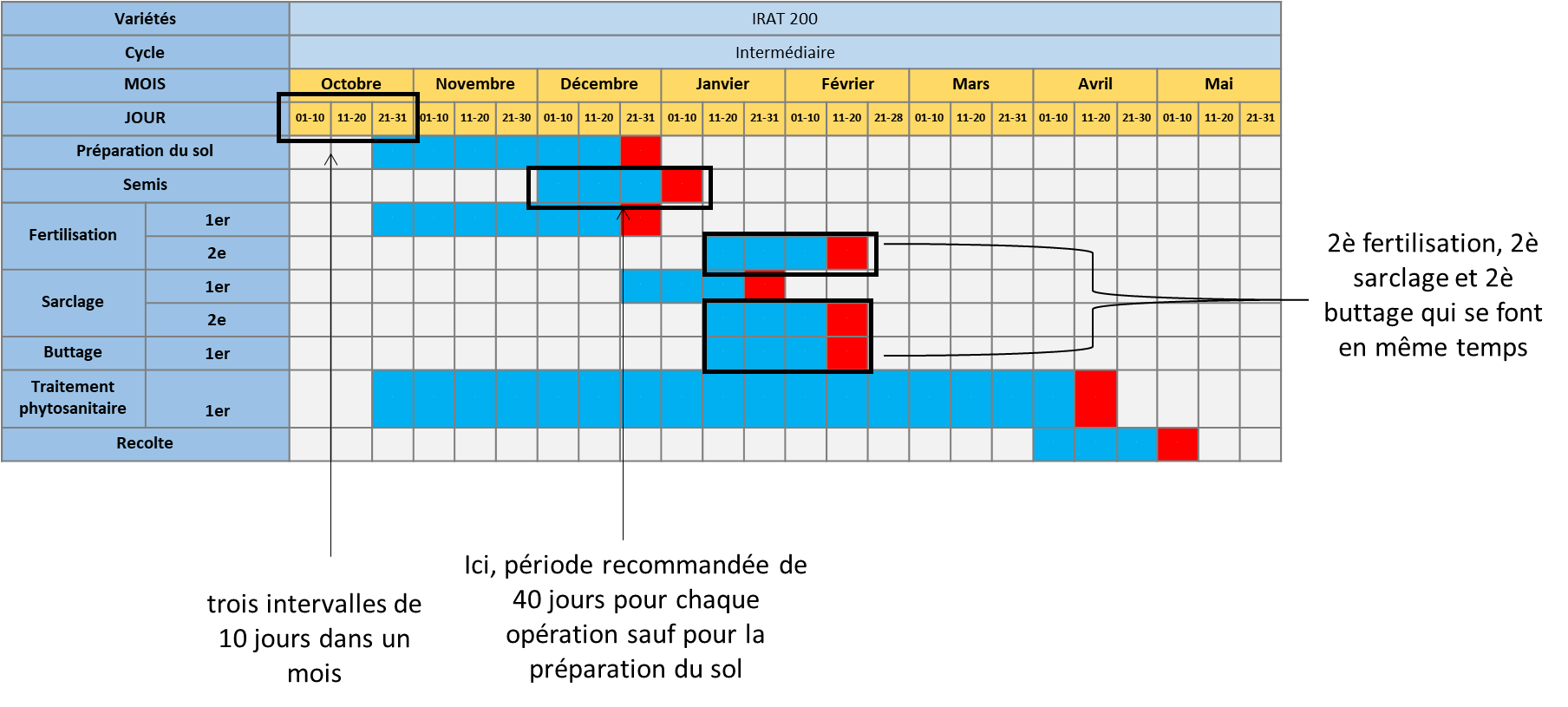 Ainsi, si les périodes recommandées s’étalent sur plusieurs périodes de dix jours (par exemple 4 cases, soit 40 jours), la lecture se fait comme suit : 
Si le semis se fait au cours de la première case colorée de la ligne du semis, les autres activités s’effectuent aux dates qui correspondent à la première case colorée par ligne. 
Si le semis se fait au cours de la case marqué par le X (soit 2è case colorée pour la ligne de semis), les autres activités (2è fertilisation, sarclage, récolte) s’effectuent aux dates des cases marquées par X (soit, 2è case colorée pour chaque ligne) et ainsi de suite.
Si le semis se fait au cours de la case en rouge, les autres activités se font au cours des cases en rouges.
6
Prenons l’exemple de ce tableau pour du sorgho de cycle court. Ici, nous avons le choix d’effectuer le semis entre le 01 Décembre et le 11 Janvier. Si, nous effectuons le semis entre le 11 et 20 Février (marqué de X), la préparation du sol et la fertilisation s’effectuent avant cette période. Le sarclage et le binage se font entre le 11 et 20 Janvier (les cases en X). La récolte se fait alors entre le 11 et 20 Mars. 
Par contre, si nous choisissons de faire le semis entre le 21 et 31 Décembre (case rouge), les autres opérations vont se faire pendant les autres cases rouges.
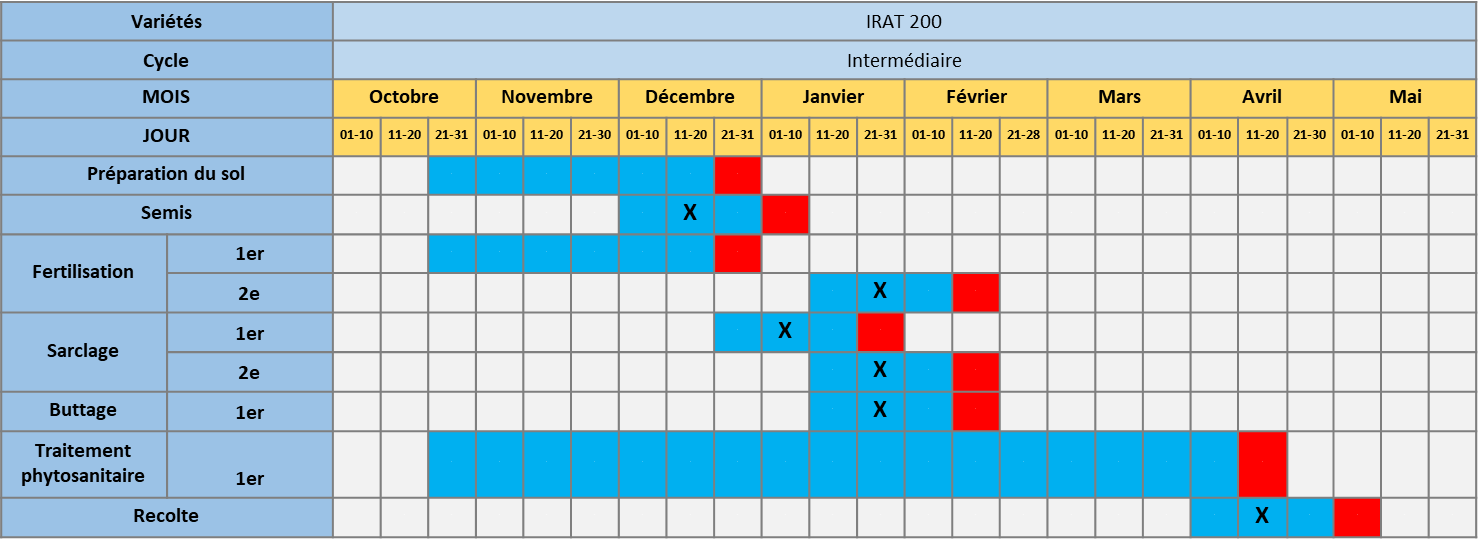 7
ALAOTRA
ALAOTRA
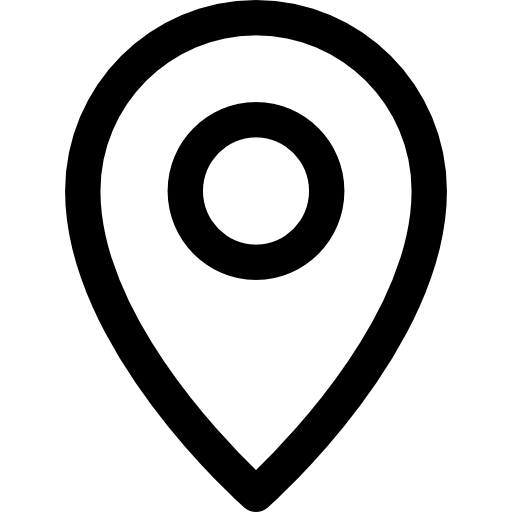 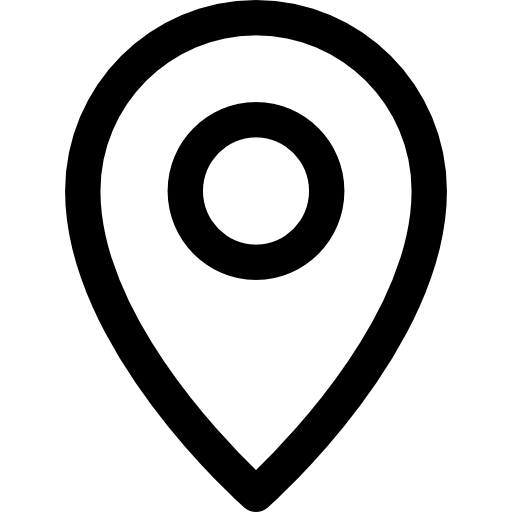 8
ALAOTRA
MANGORO
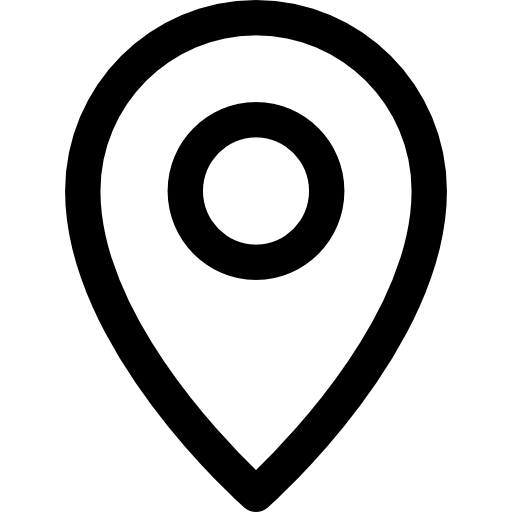 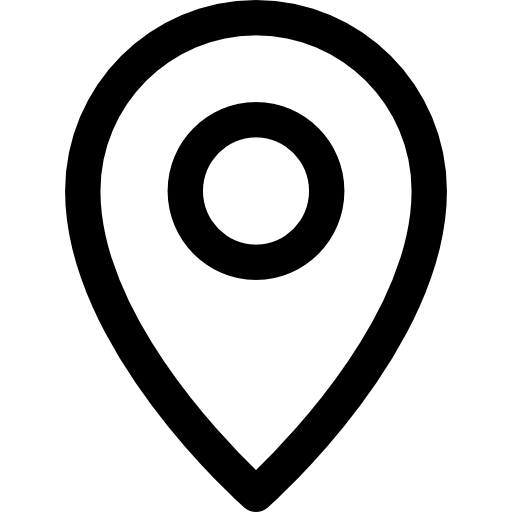 9
MANGORO
MANGORO
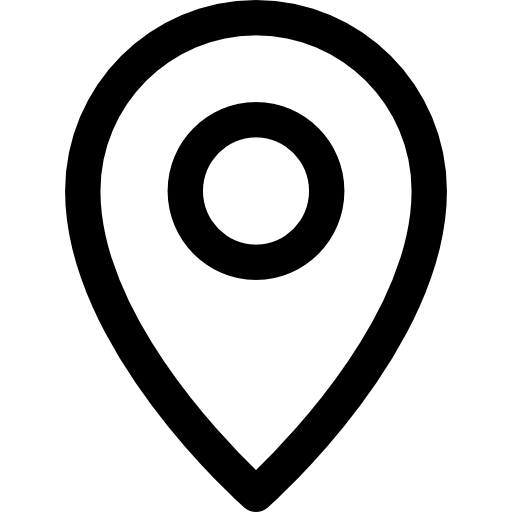 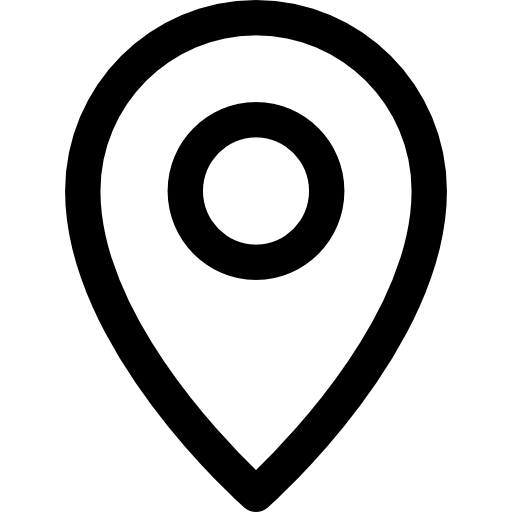 10
AMORON’I MANIA
AMORON’I MANIA
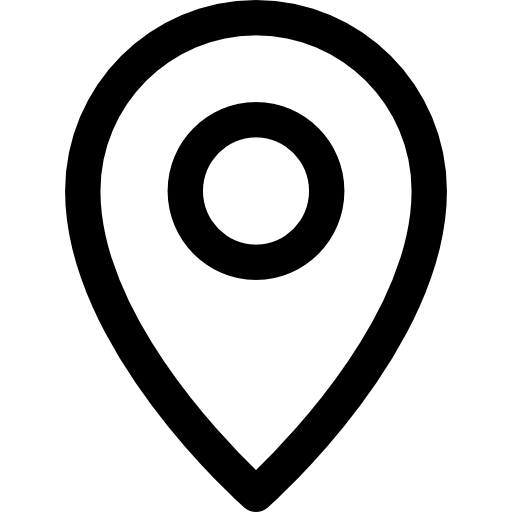 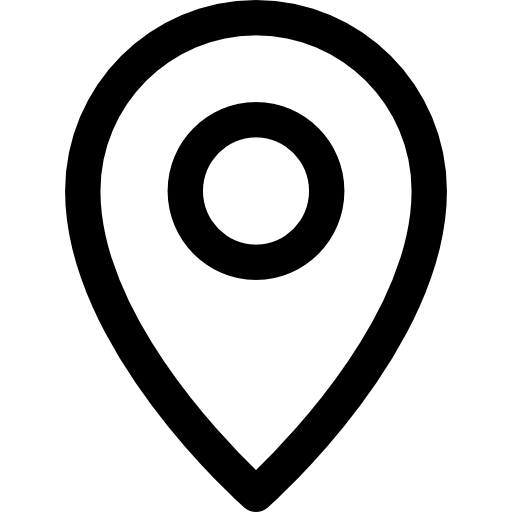 11
AMORON’I MANIA
ANALAMANGA
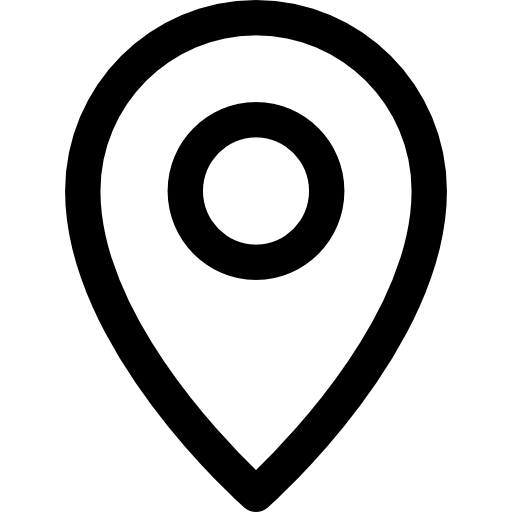 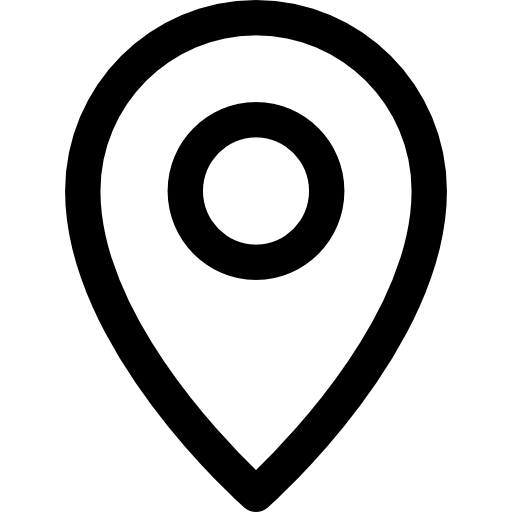 12
ANALAMANGA
ANALAMANGA
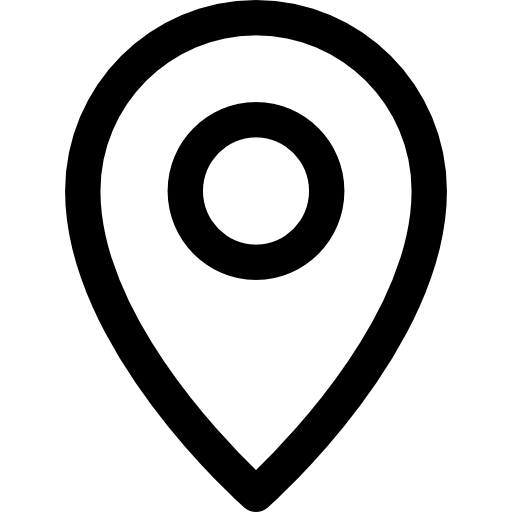 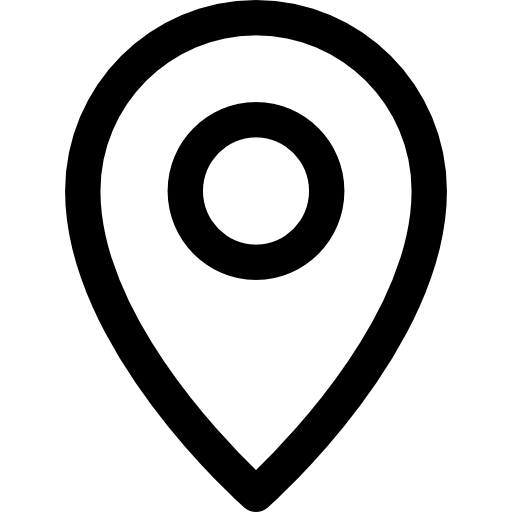 13
ANALANJIROFO
ANALANJIROFO
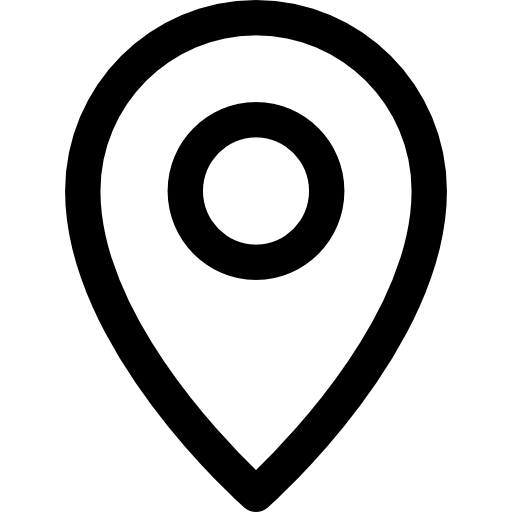 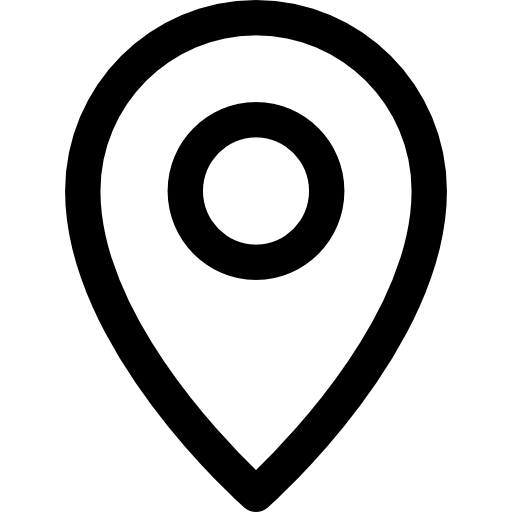 14
ANALANJIROFO
ANOSY
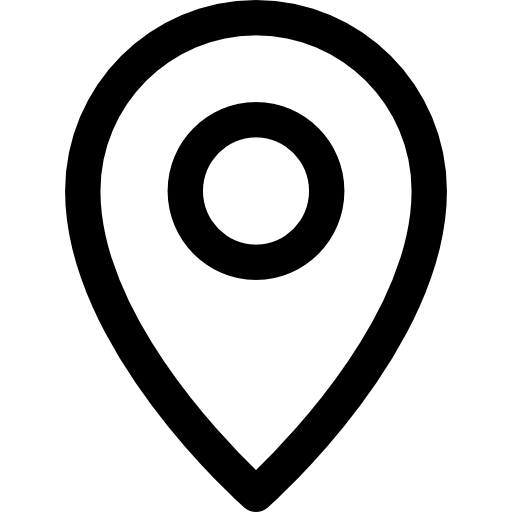 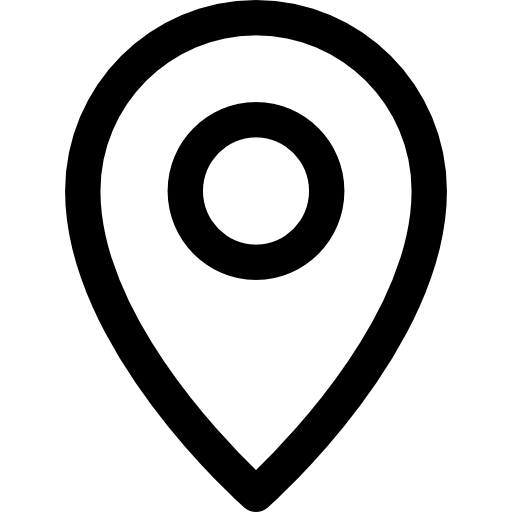 TAOLAGNARO
15
ANOSY
ANOSY
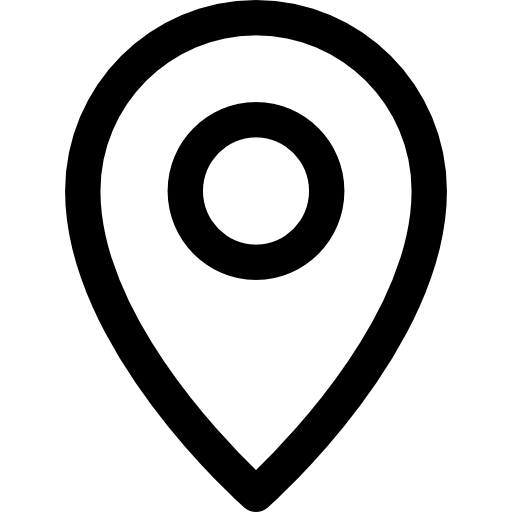 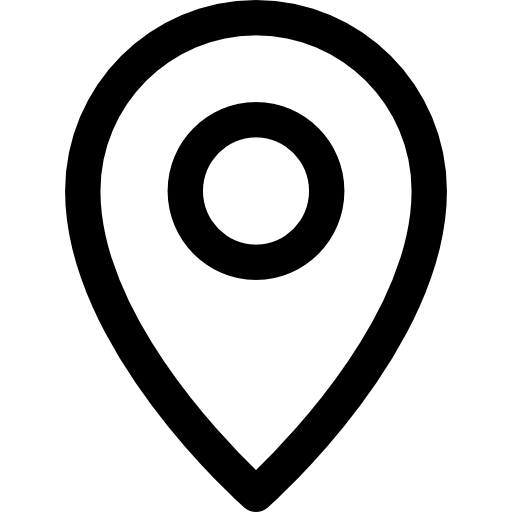 TAOLAGNARO
BETROKA
AMBOASARY ATSIMO
16
ATSIMO ANDREFANA
ATSIMO ATSINANANA
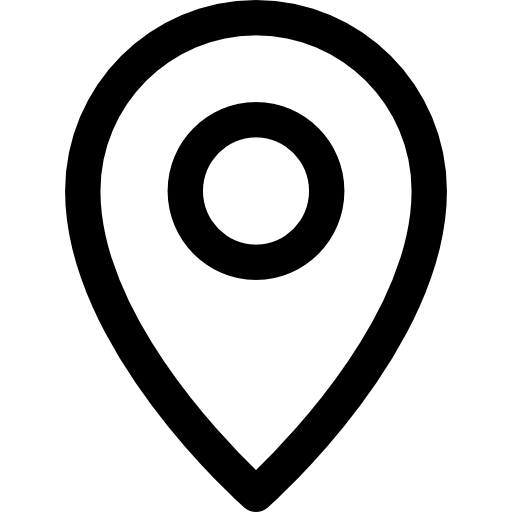 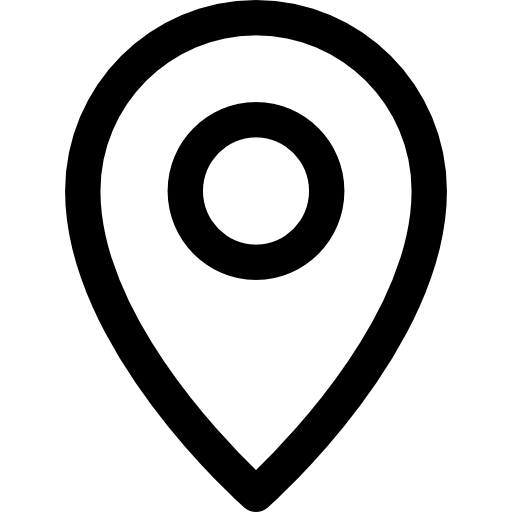 BEROROHA
ANKAZOABO
SAKARAHA
BENENITRA
17
ATSIMO ATSINANANA
ATSIMO ATSINANANA
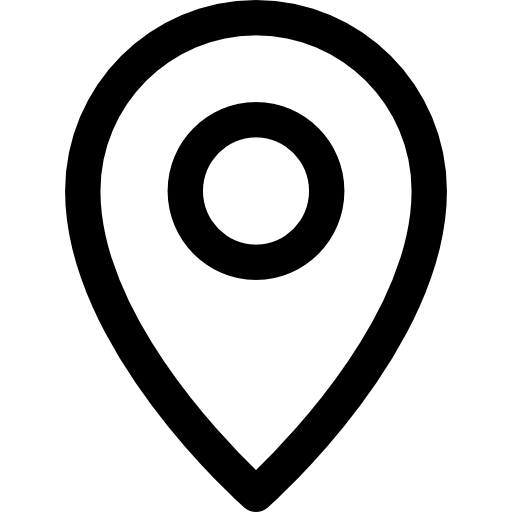 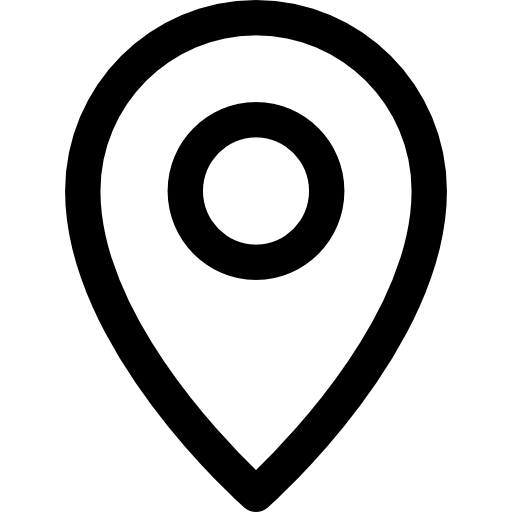 18
ATSINANANA
ATSINANANA
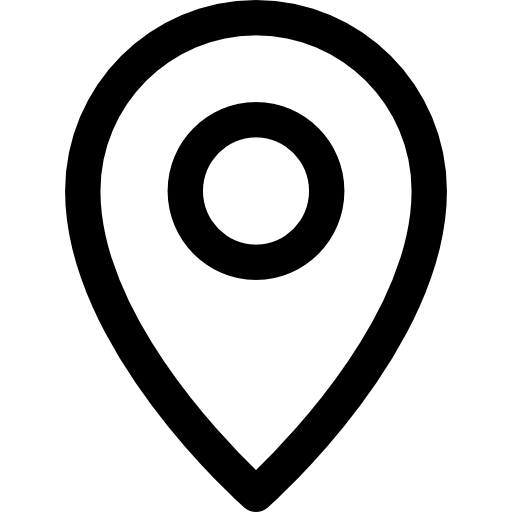 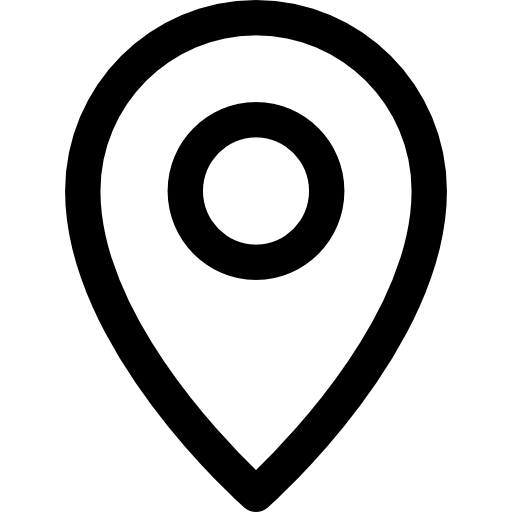 19
ATSINANANA
BETSIBOKA
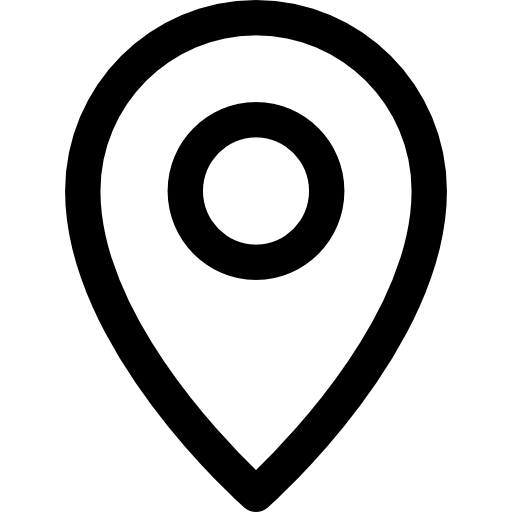 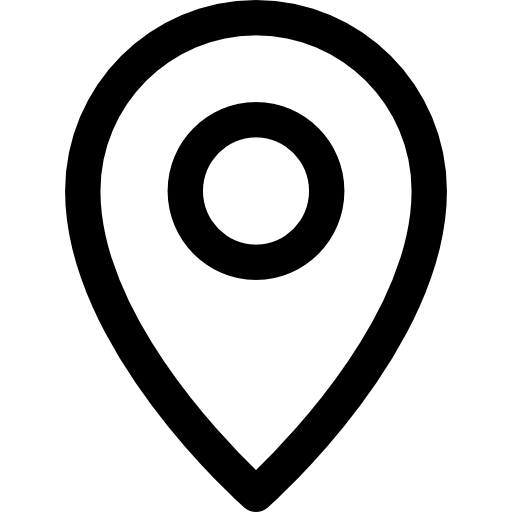 20
BETSIBOKA
BETSIBOKA
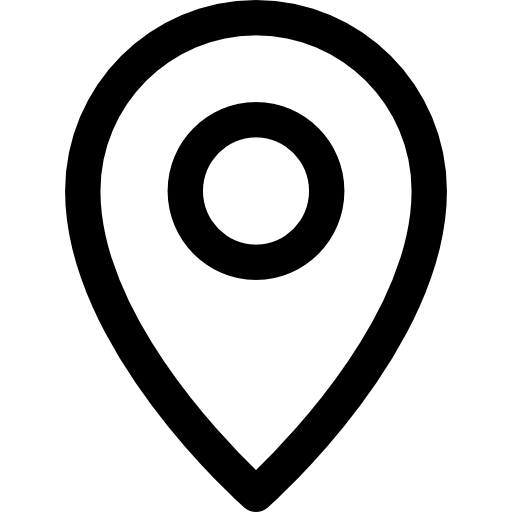 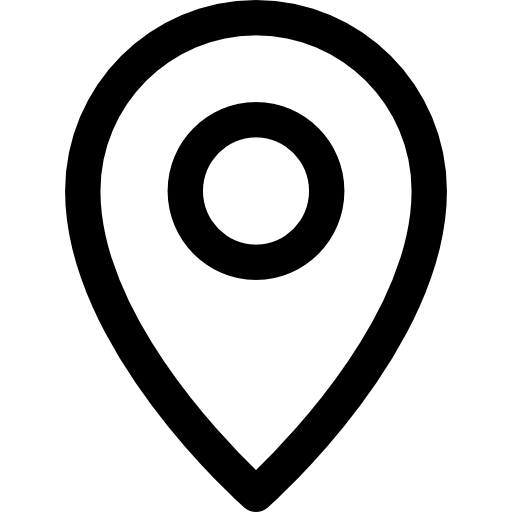 21
BOENY
BOENY
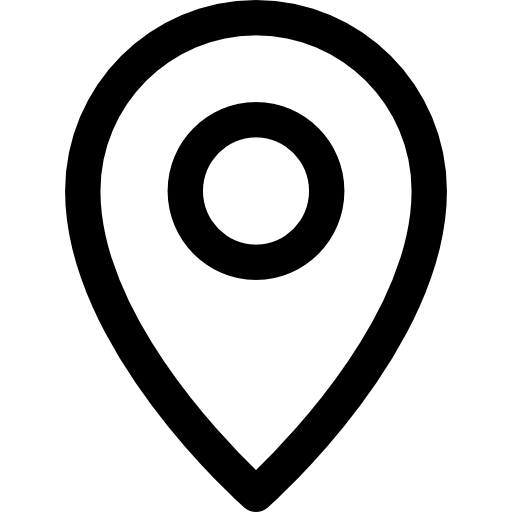 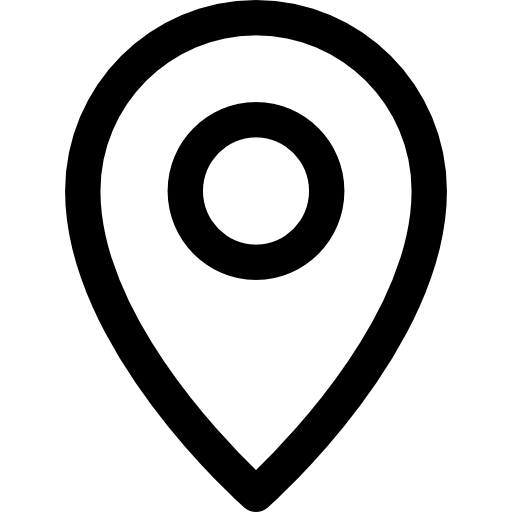 22
BONGOLAVA
BONGOLAVA
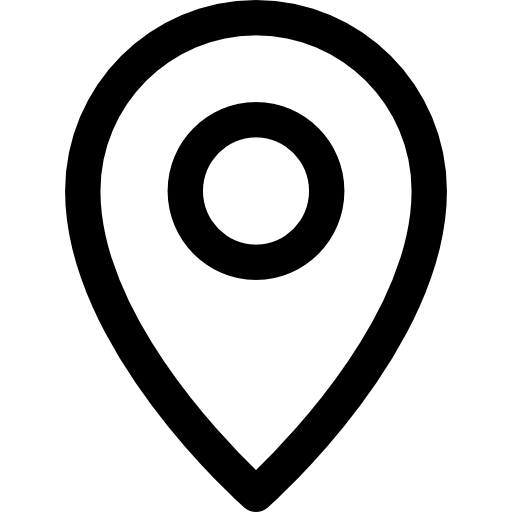 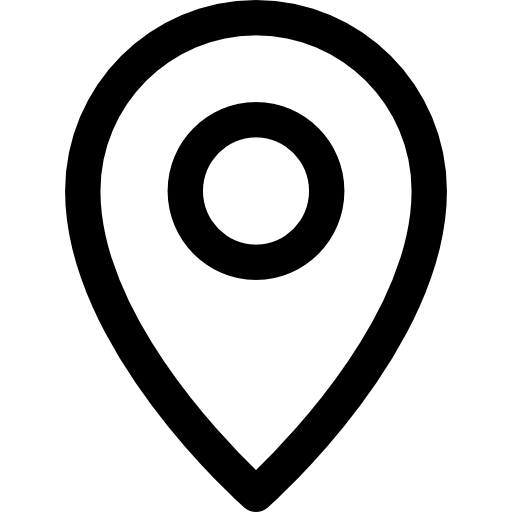 23
BONGOLAVA
DIANA
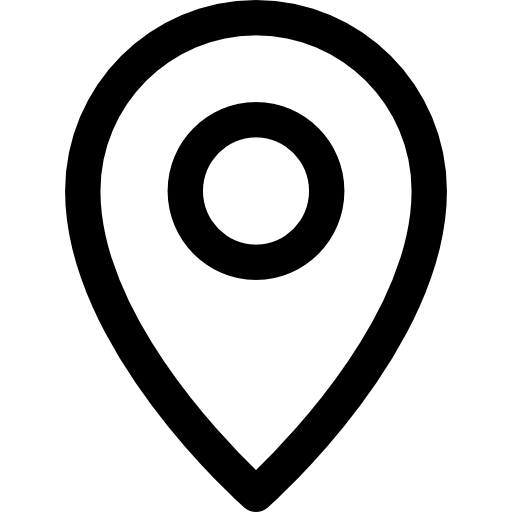 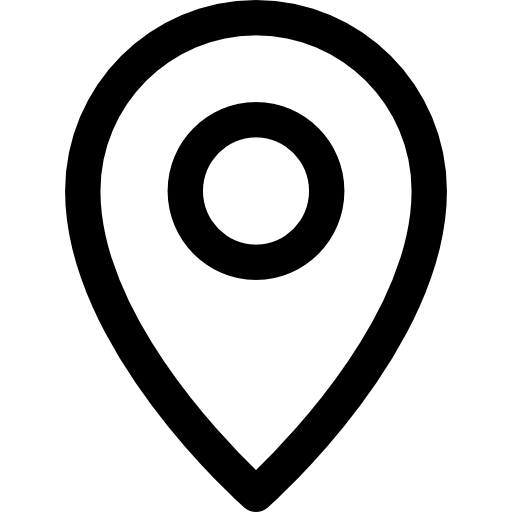 ANTSIRANANA
24
DIANA
DIANA
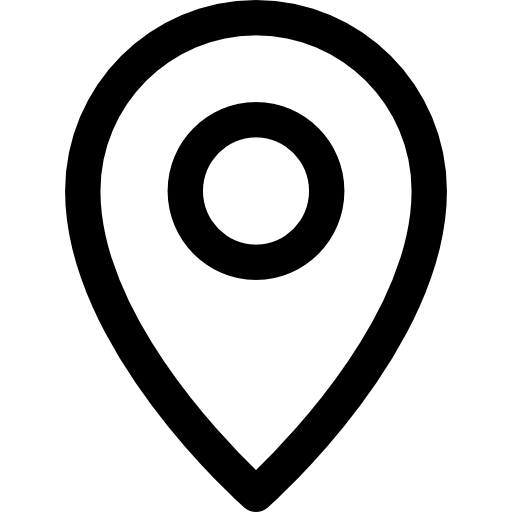 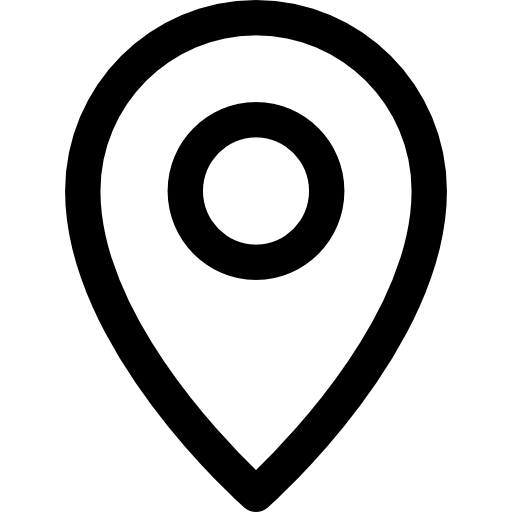 ANTSIRANANA
ANTSIRANANA
25
DIANA
DIANA
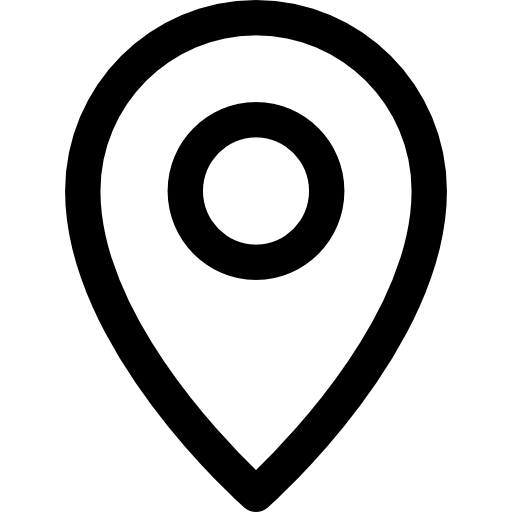 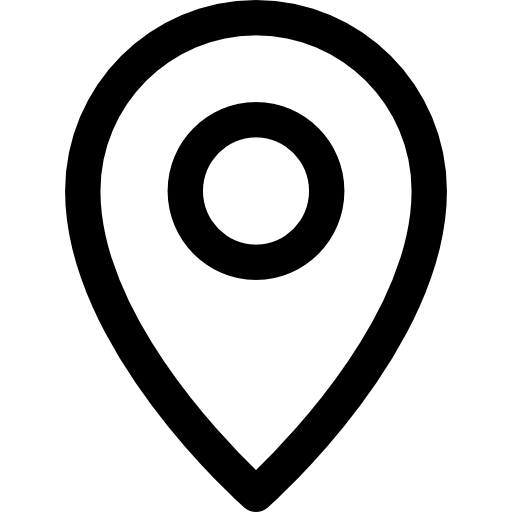 AMBILOBE
AMBANJA
AMBILOBE
AMBANJA
26
DIANA
FITOVINANY
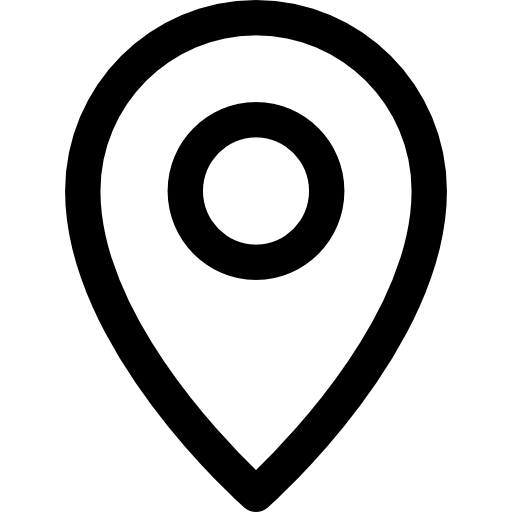 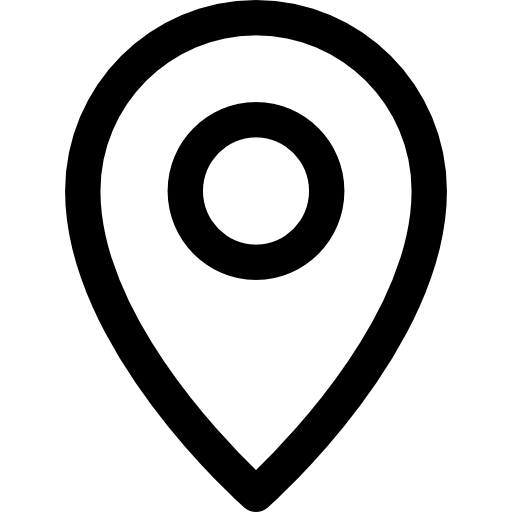 AMBILOBE
AMBANJA
27
DIANA
FITOVINANY
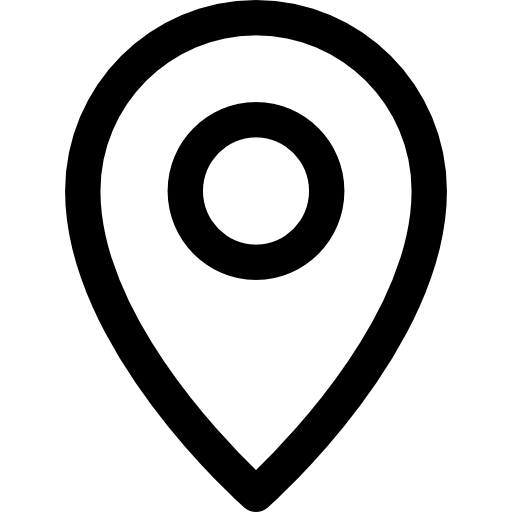 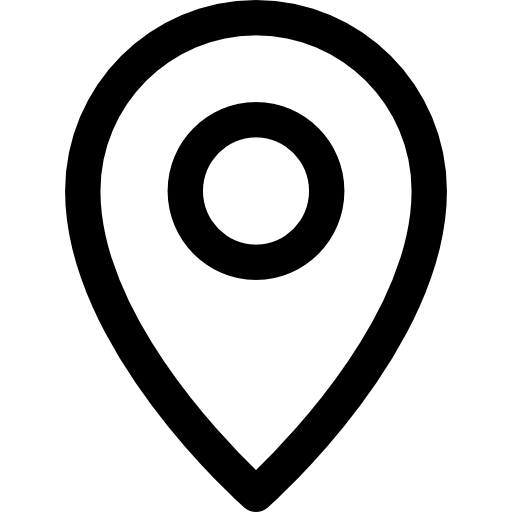 AMBILOBE
AMBANJA
28
HAUTE MATSIATRA
IHOROMBE
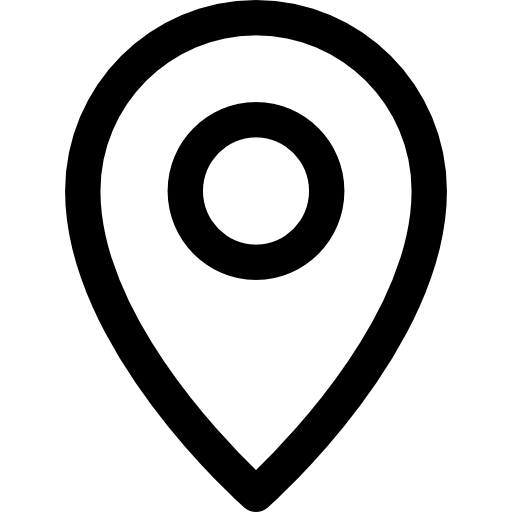 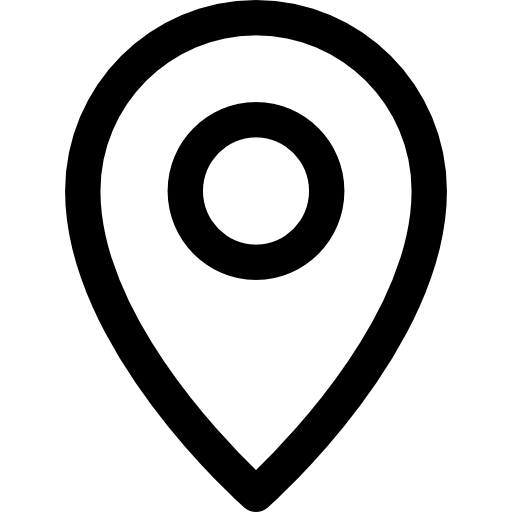 29
IHOROMBE
ITASY
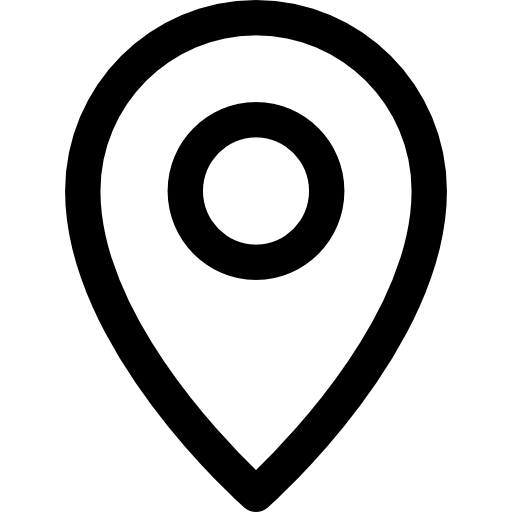 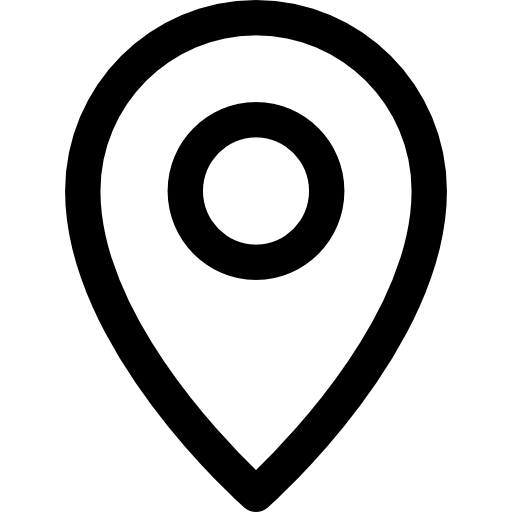 30
ITASY
ITASY
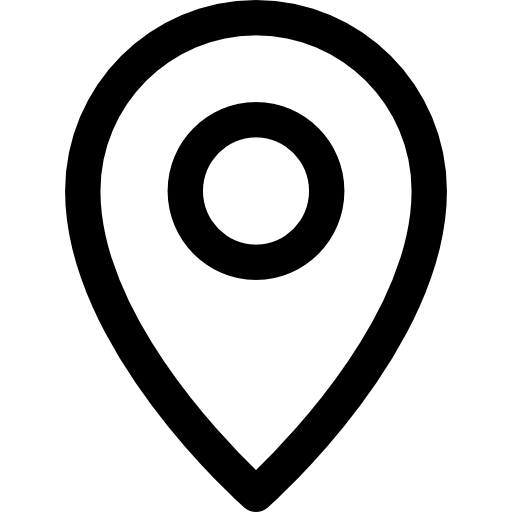 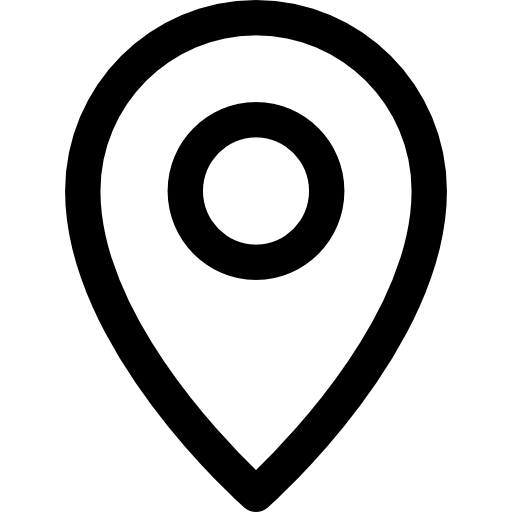 31
MELAKY
MELAKY
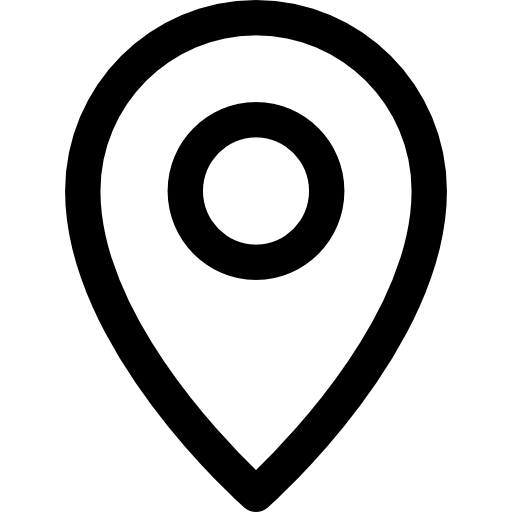 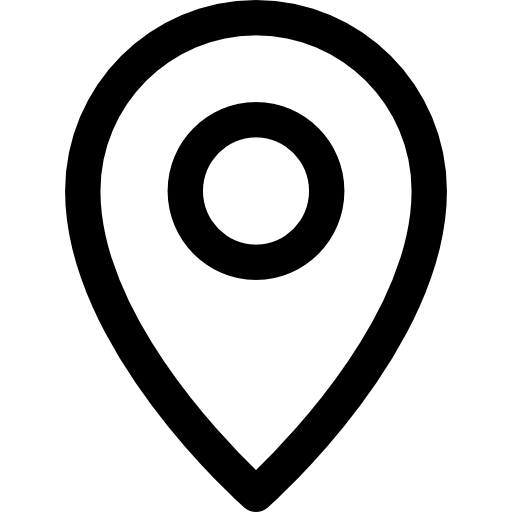 32
MELAKY
MENABE
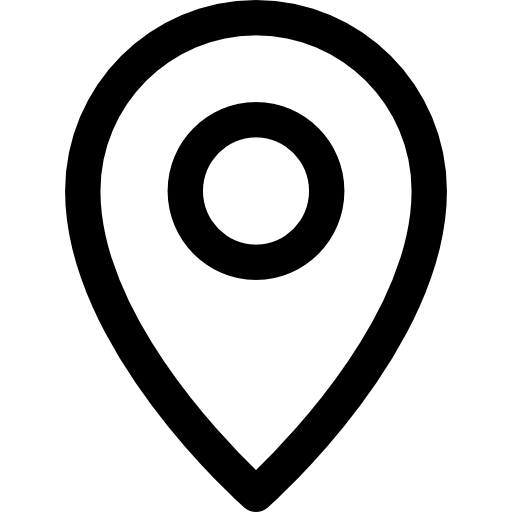 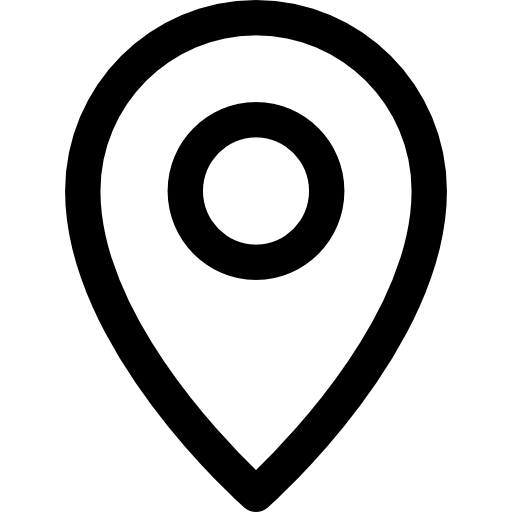 MORONDAVA
MANJA
BELO SUR TSIRIBIHINA
33
MENABE
MENABE
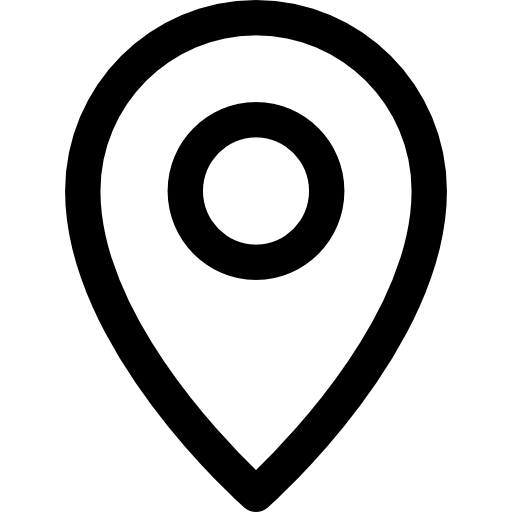 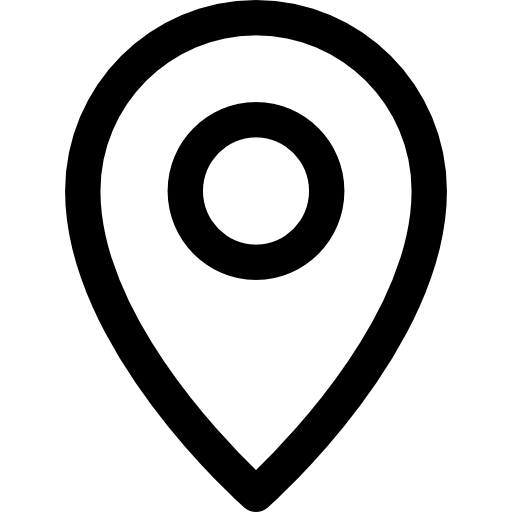 MIANDRIVAZO
MAHABO
MIANDRIVAZO
MAHABO
34
SAVA
SAVA
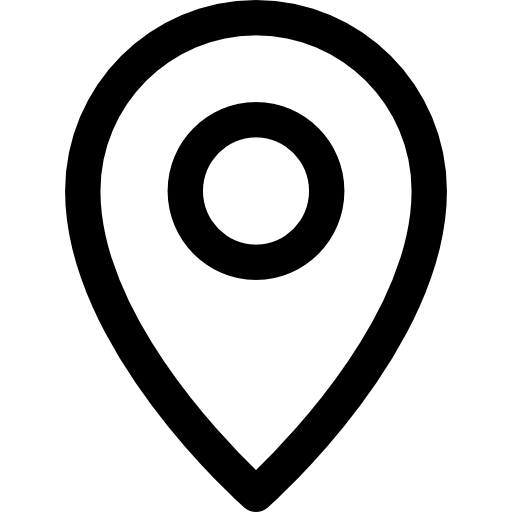 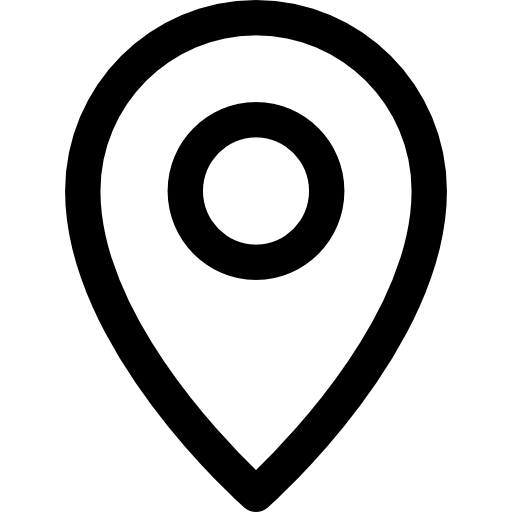 35
SAVA
SOFIA
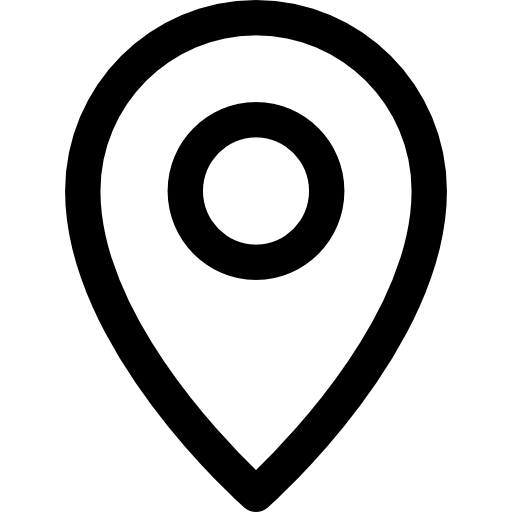 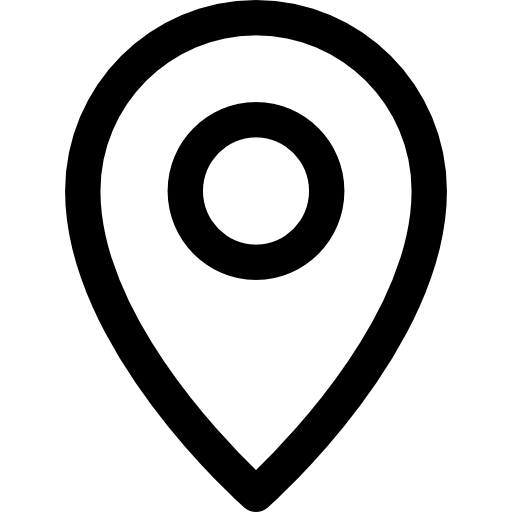 36
SOFIA
SOFIA
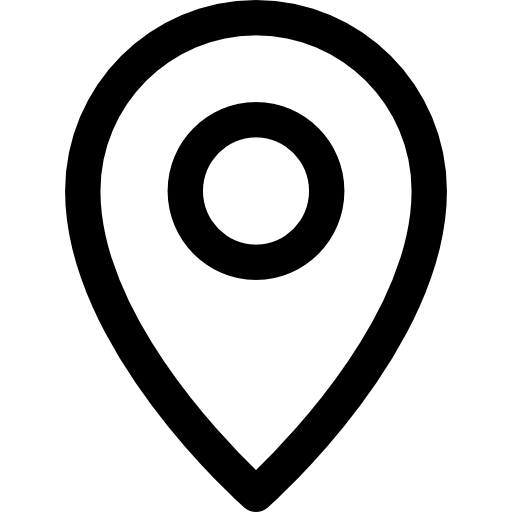 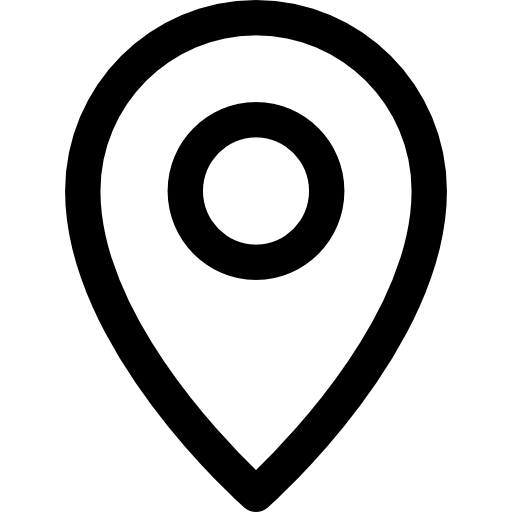 37
VAKINANKARATRA
VAKINANKARATRA
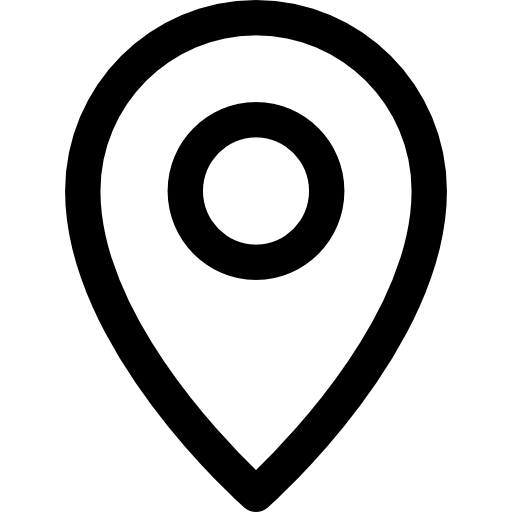 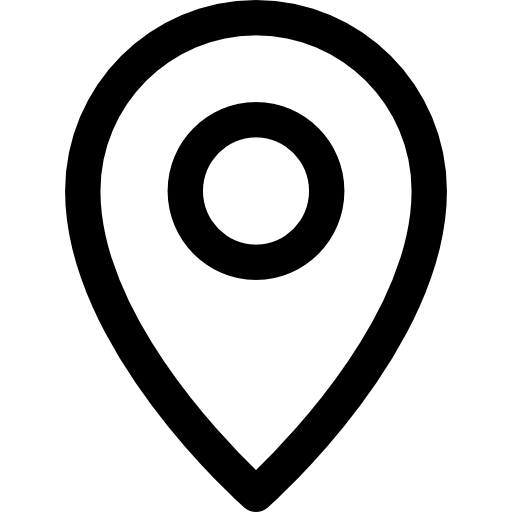 38
VAKINANKARATRA
VATOVAVY
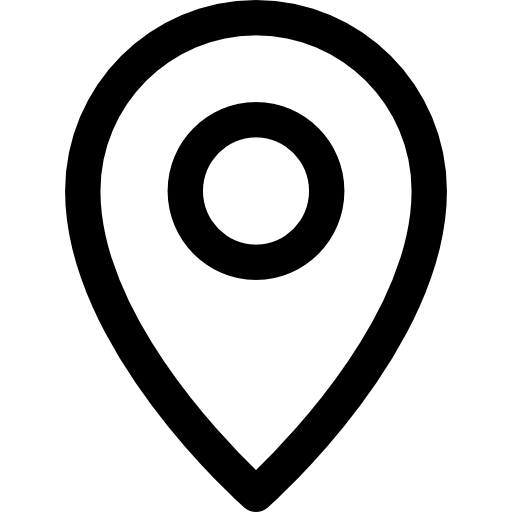 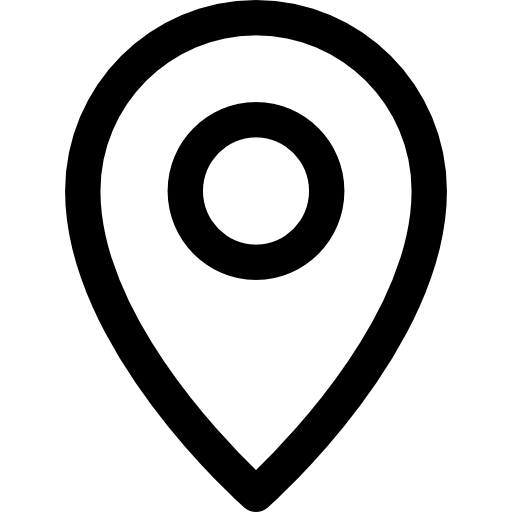 39
VATOVAVY
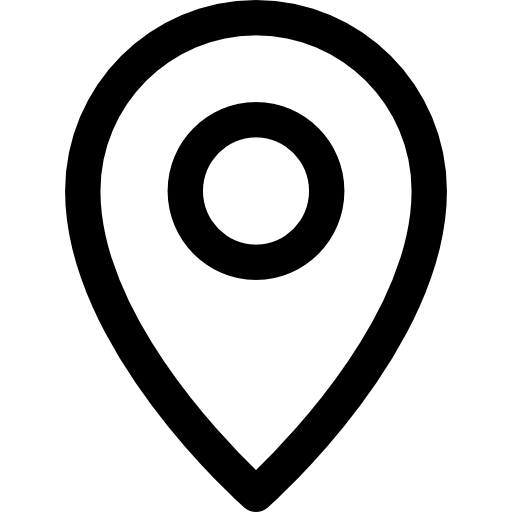 40
CALENDRIERS CULTURAUX NUMÉRIQUES SUR LE SERVICE 3.2.1
Les calendriers culturaux sont disponibles sur la hotline 3-2-1 de Airtel depuis Juillet 2019. Ce produit d’information est le fruit de la collaboration entre la Direction Générale de la Météorologie (DGM) et le Ministère de l’Agriculture et de l’Elevage (MINAE), avec l’appui de la composante 1 du projet GIZ/PrAda, axée sur l’information agrométéorologique et climatique du Projet Adaptation des chaînes de valeur agricole au changement climatique, en partenariat avec Viamo.
Pour les spéculations, pour lesquelles des calendriers culturaux existent, des messages spécifiques à chaque région de Madagascar et pour chaque mois ont été élaborés, offrant ainsi aux appelants des conseils agrométéorologiques et des bonnes pratiques. Dans le but de rendre effectif l'accès des populations ruraux à ces calendriers culturaux, ils sont mis à la disposition des agriculteurs en forme de messages vocaux.
A moyen et à long terme, ces calendriers culturaux sur le Service 3-2-1 sont actualisés chaque année par le MINAE, la DGM et le FOFIFA, avant le début de la grande campagne agricole.
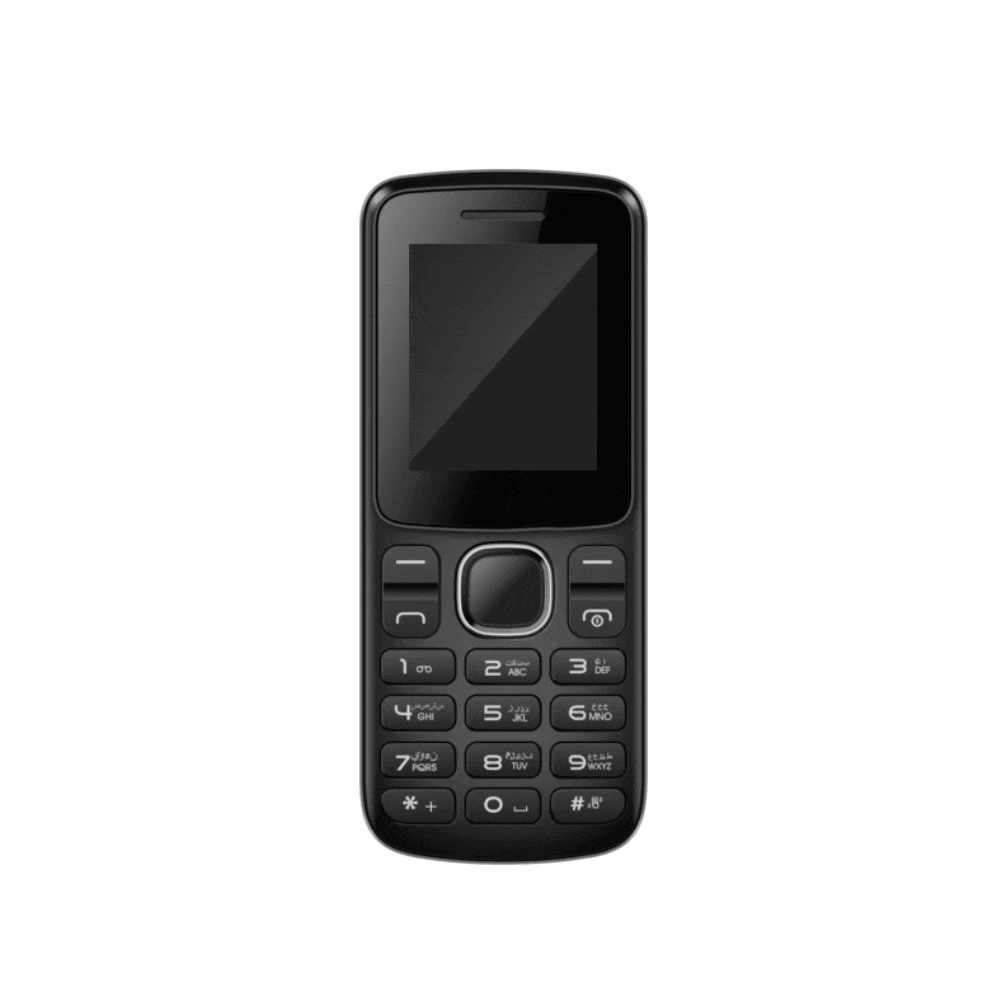 3-2-1
Les 5 spéculations disponibles actuellement sur la hotline :
Le riz, dont riz pluvial sur plateaux et riz pluvial sur bas fond
Le maïs
L’arachide
Le haricot
Le sorgho 

Pour les consulter :
1- Dans le menu 1 : Agriculture
8- Dans le menu 8 : Météo et Calendriers Culturaux
Depuis son lancement le 10 Juillet 2019, 2 046 000 interactions ont été enregistrées.
Pour appeler le Service 3-2-1 et écouter les messages clés, il suffit de composer le :
321 (Airtel) : c’est 06 fois/mois gratuit et 200 Ar à partir du 7ème appel 
Ou le 033 33 00 321 (Telma et Orange) : coût d‘appel normal
28
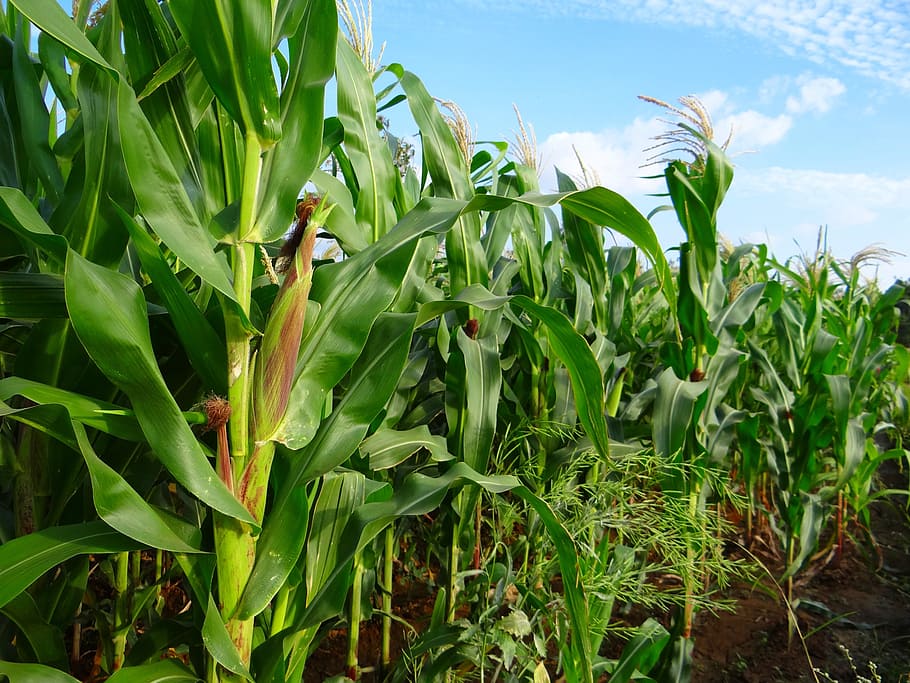 CONTACTS
MINAE/DGA
ANDRIAMANALINA Raharinjatovo Fenomanantsoa
raharifeno123@gmail.com


FOFIFA/DRA
RAVELOMANANTSOA Santatrasrakotoarisoaravel@gmail.com

MTM/DGM/DRDH
KOTOMANGAZAFY Stephason
stephasonk@gmail.com
29